“Aciclovir induced electrolyte dysfunction following a delayed diagnosis of an acute herpes zoster lumbosacral radiculopathy”
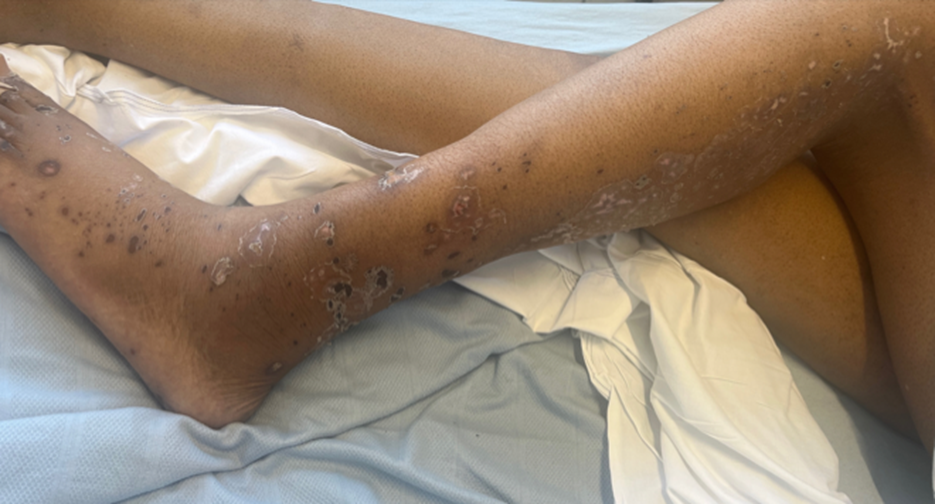 Figure demonstrating crusted lesions distributed along the L5/S1 dermatomal distribution. Taken with consent from the patient.
Incidence of shingles among 70 to 79 years UK: 790 to 880 cases/100,000 (van Hoek et al., 2009)
Incidence of shingles is greater in the immunocompromised e.g. solid organ transplant recipients. 
Shingles vaccine will be offered to Immunosuppressed patients (BTS/UKKA, 2023)
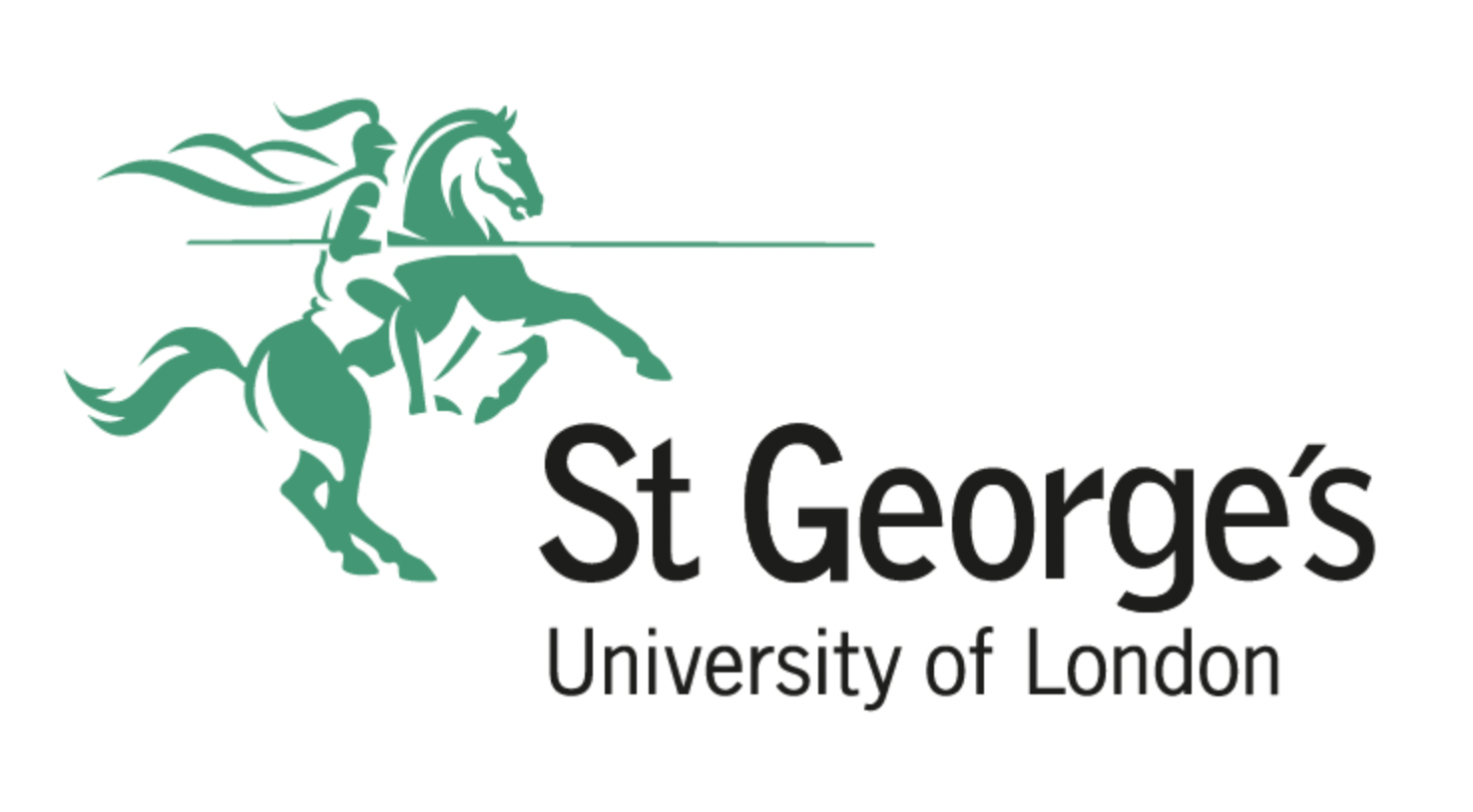 Joshua Asto, Final Year Medical Student
(Supervisors: Dr Harsha Sanathkumar, Dr Joyce Popoola)
62-year-old Male, Kidney Transplant Recipient in 2014. End stage renal disease due to Lupus Nephritis, HypertensionDH: Tacrolimus , Mycophenolate Mofetil, PrednisoloneOmeprazole, Alfacalcidol, Atorvastatin, Aspirin, Doxazosin
A&E VISIT 2 (DAY 11)

3/7 Hx Left foot to knee numbness 
Painful papular and bullous lesions from dorsum of left foot to buttock
Dermatology: Consistent with Shingles 
Viral Swabs: +ve VZV DNA, -ve HSV 1/2 DNA 



MANAGEMENT
Aciclovir 800mg five times a day 
eGFR 29 
Prednisolone doubled 
Discharged & advised to drink 3L of Fluids daily
A&E VISIT 1 (DAY 0)

2/52 Hx Rash and burning pain in left leg
5/7 Hx Left hip pain 

Walking with a limp 
Reduced straight leg raise on left leg

Differentials: Sciatica, Molluscum Contagiosum 

MANAGEMENT
Co-dydramol 
Discharged, GP follow up
A&E VISIT 3 (DAY 23)

Day 11 on Aciclovir 
1/7 Hx Reduced urine output & nausea 
Dry mucous membranes. 

200mL on bladder scan pre-void 
Na 114 
Impression: Acute hyponatraemia 

MANAGEMENT
Co-dydramol, Morphine, Ondansetron 
Aciclovir stopped & Pregabalin started
Fluid rehydration
Renal admission
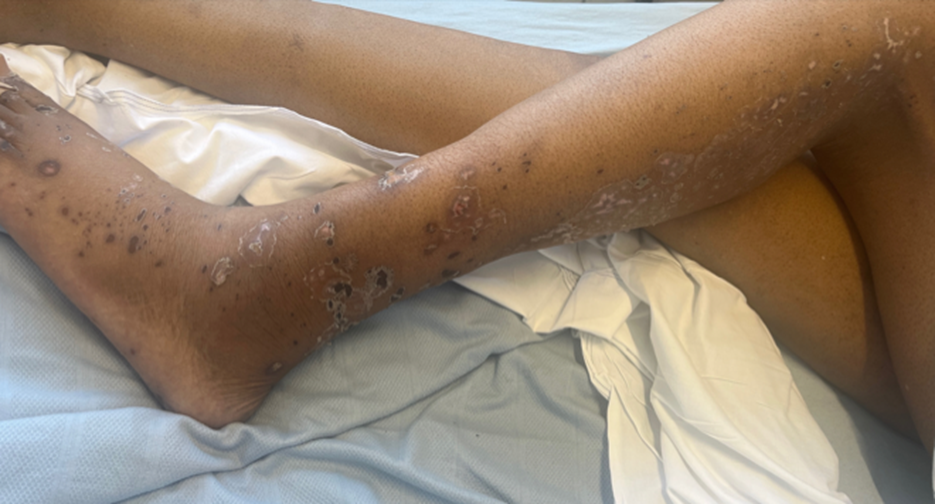 Assessment of Hyponatraemia
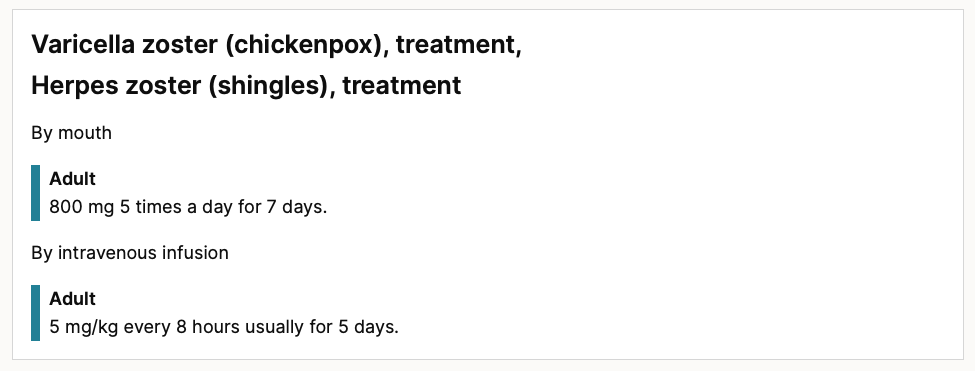 Serum Osmolality:  240.3 (< 280mOsm/Kg)
Fluid Status: Hypovolaemic
Urine Na+: 25 (>20mmol/L)
Magnesium 0.54 (0.7-1)
Joint Formulary Committee (2023) ‘Aciclovir', in British National Formulary. Available at: https://bnf.nice.org.uk/drugs/aciclovir/ Accessed: 14 December 2023
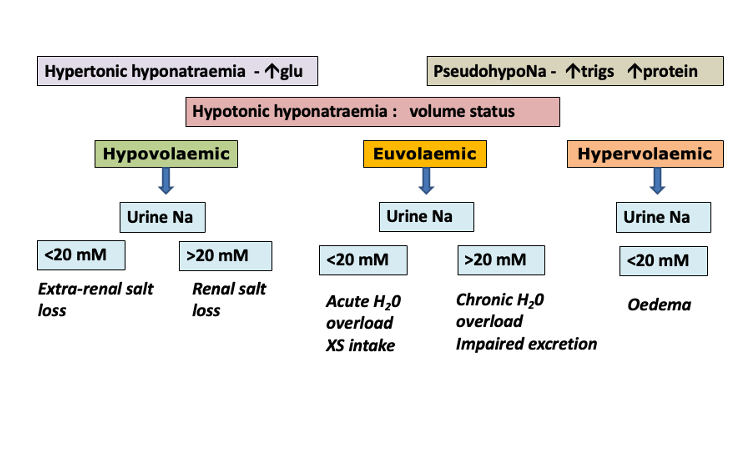 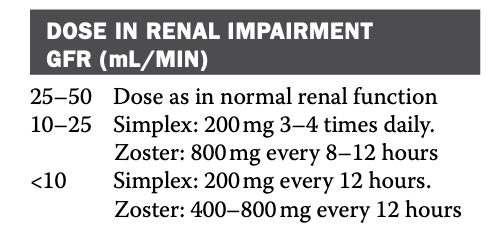 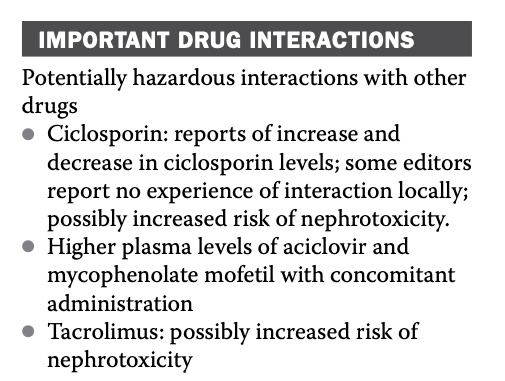 Diagram adapted from SGUL (2021): Fluids & Electrolytes
Viral serology: 
VZV IgG Antibody detected >4000 mU/mL 
Varicella Zoster IgM antibody – Not detected
Lupus Serology & Immunology Screen:
ANA Ab -ve, Complement C3 & C4 normal, ANCA -ve 

Serum protein electrophoresis: no evidence of paraprotein.
Ashley, C. and Dunleavey, A. (2019) The Renal Drug Handbook: The ultimate prescribing guide for renal practitioners.
Hypothesis
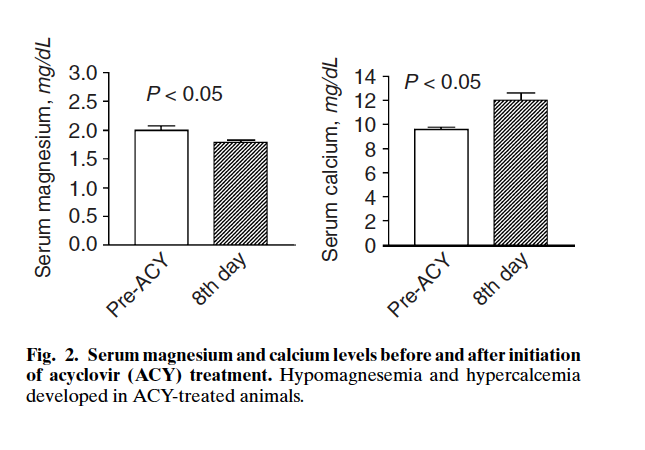 ACY treated rats: measurements made on Day 8 of ACY treatment.
Increased urinary Na+ excretion.
Decreased NKCC2 mRNA and protein expression.
Reported Hypomagnesemia associated with Hypomagnesuria. 
Downregulation of AQP2 expression
Andrade, L., Rebouças, N.A. and Seguro, A.C. (2004) ‘Kidney International’, 65(1), pp. 175–183. doi:10.1111/j.1523-1755.2004.00359.x.
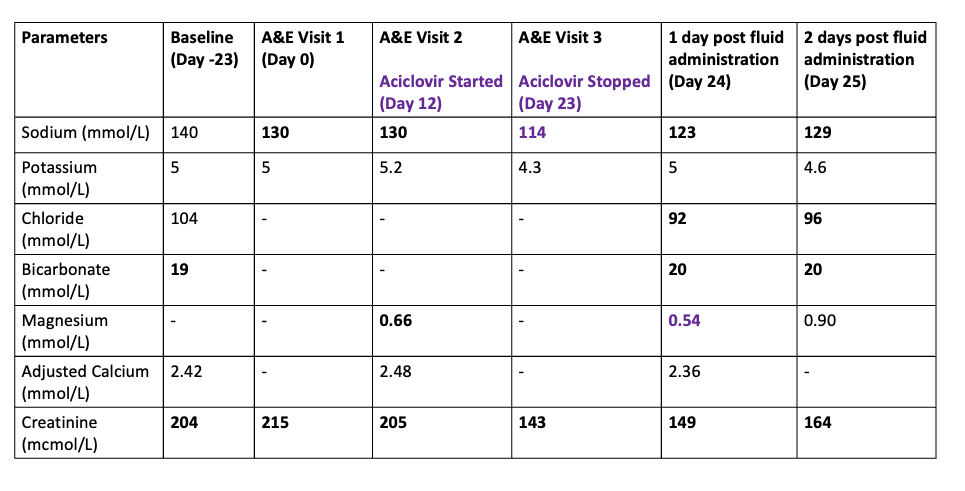 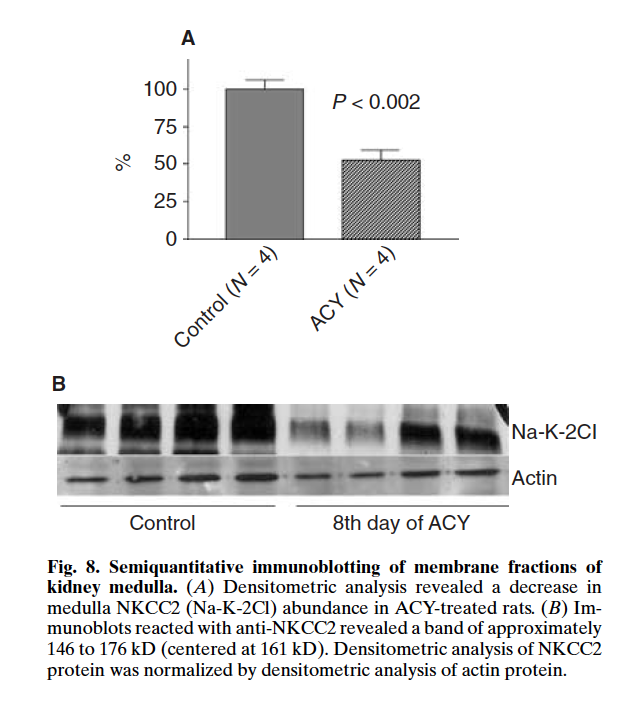 Learning Points
DIAGNOSIS: 
Recognition of shingles in immunocompromised populations
Shingles may present atypically awareness avoids delayed diagnosis 

MANAGEMENT
Appropriate hydration and dose modification when treating Aciclovir is important in renal impairment, older patients 
Awareness of drug interactions and side effects


Acyclovir may contribute to renal tubular dysfunction resulting in hyponatremia and hypomagnesemia